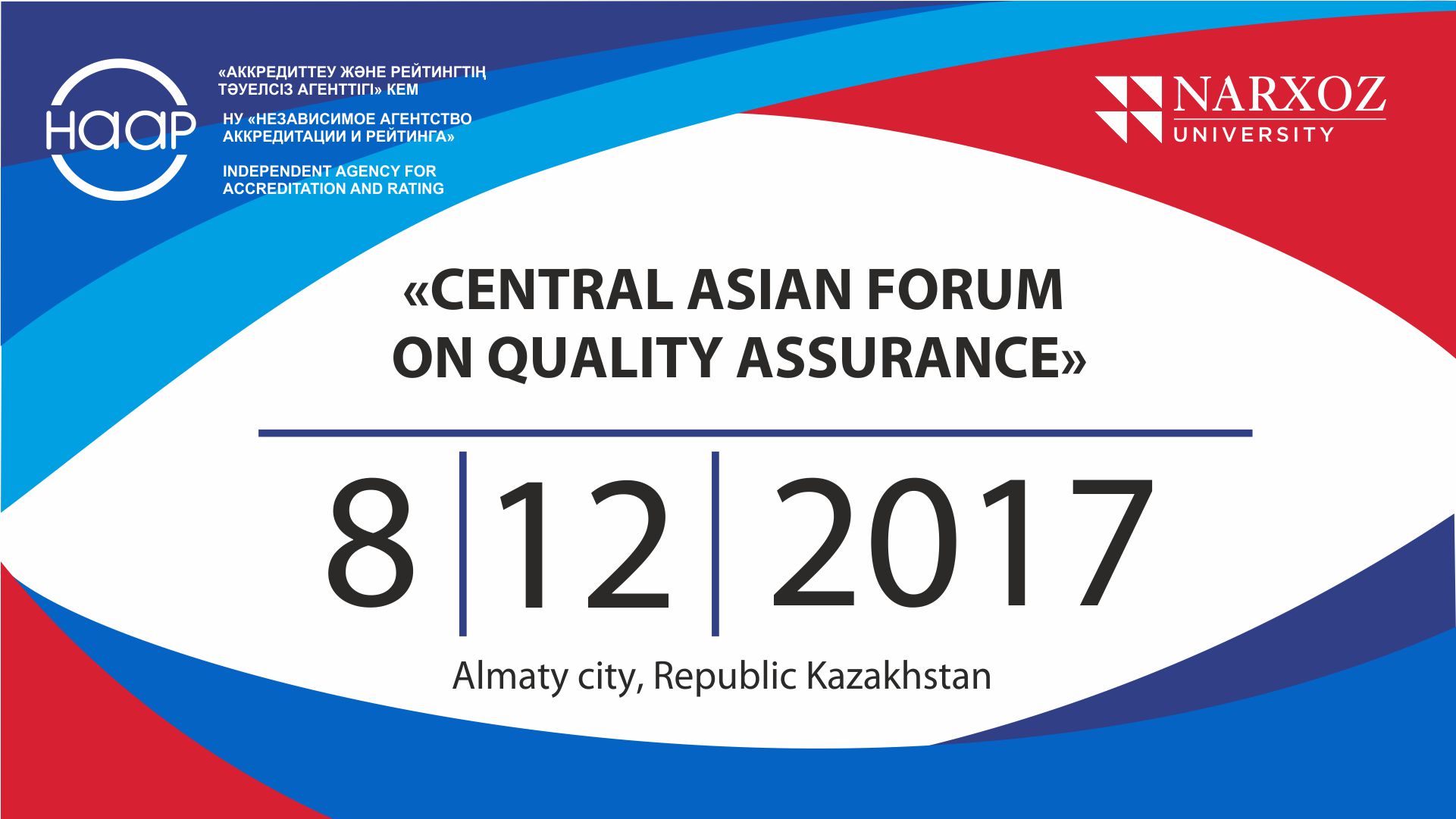 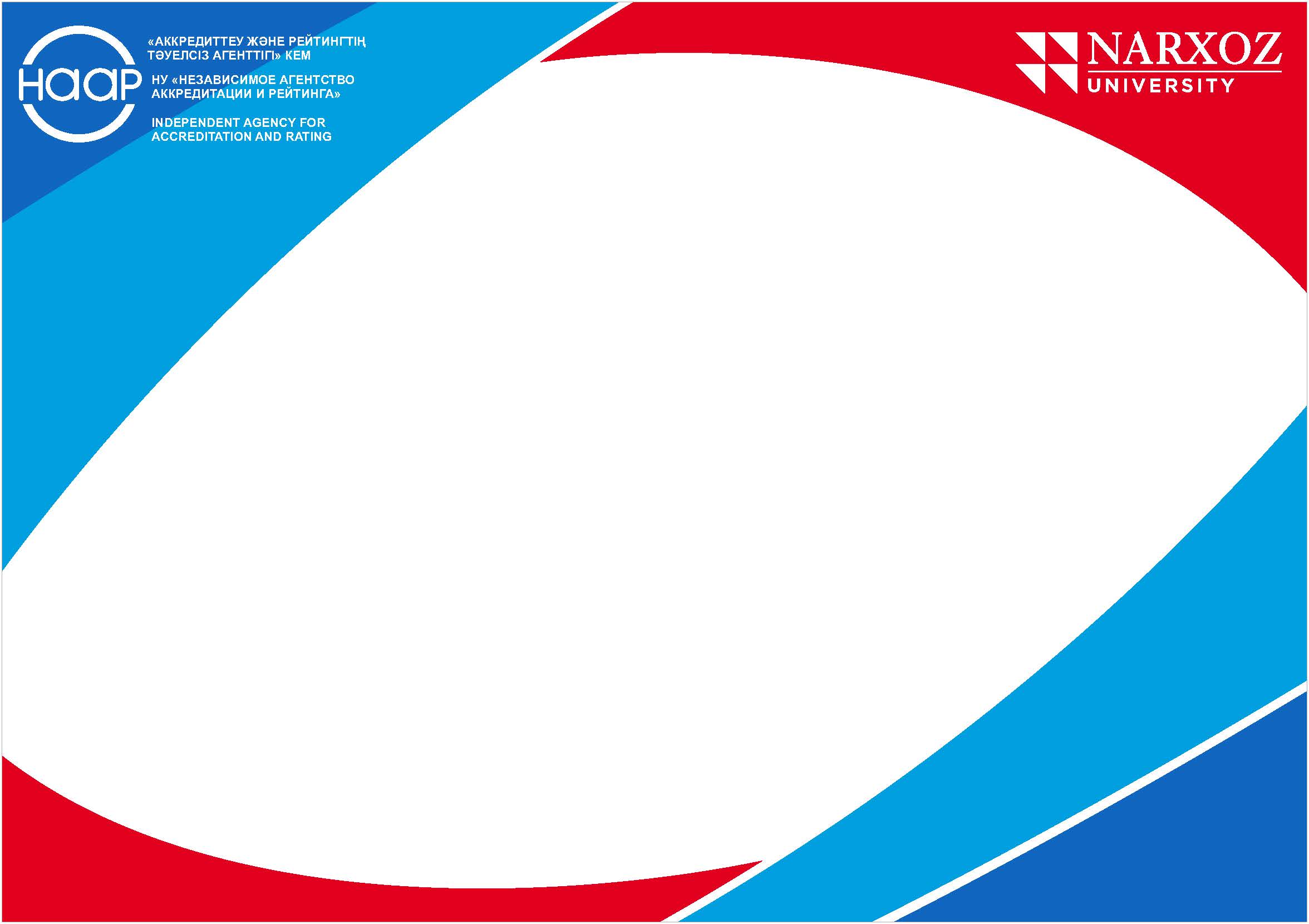 Пленарное заседание
«История успеха и сотрудничества»
www.iaar.kz
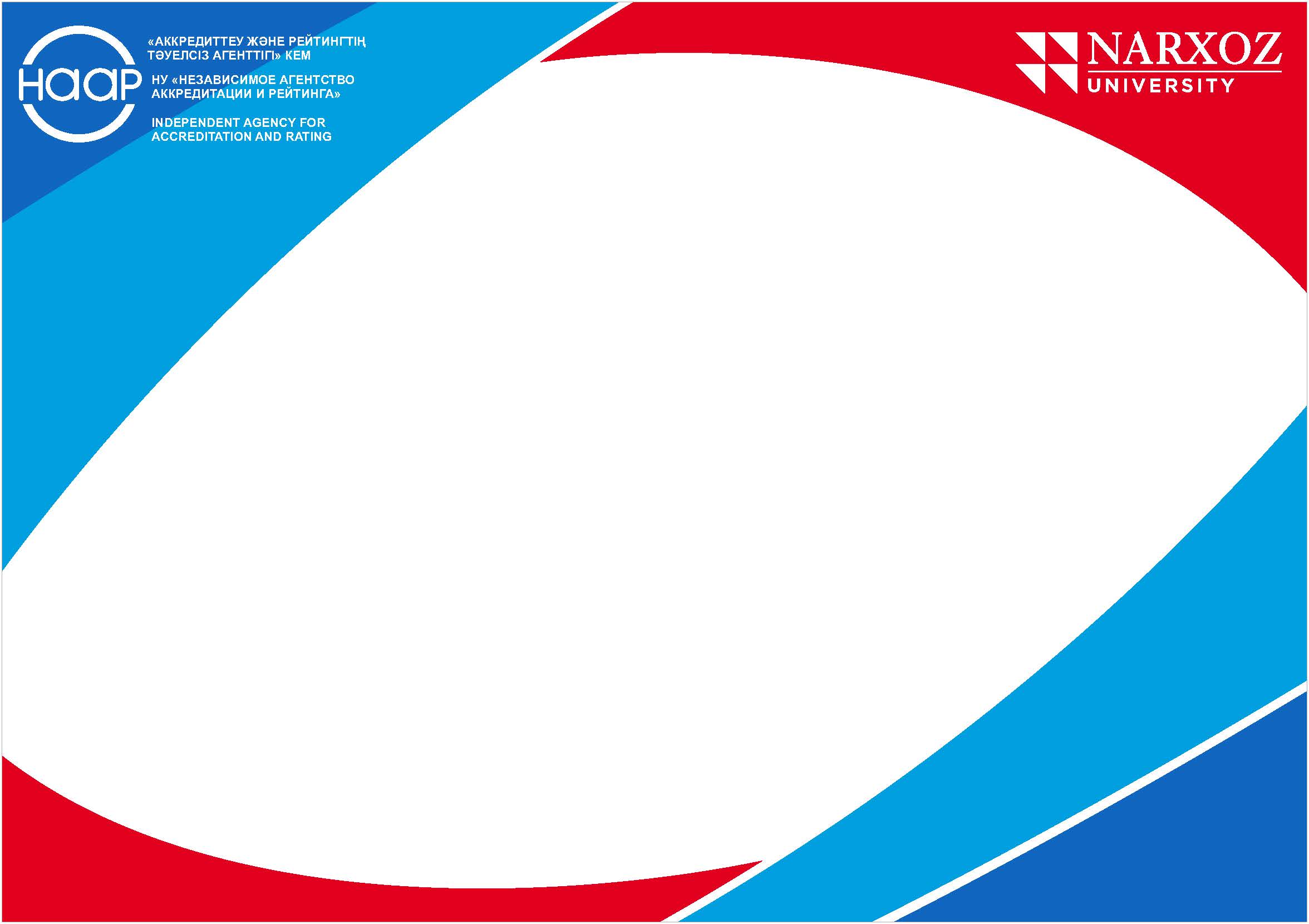 Цель и задачи форума

Создание международной диалоговой платформы: 
обеспечение качества образования 
распространение лучшей практики стратегического планирования, проектирования и мониторинга      образовательных программ
развитие академической мобильности и международного сотрудничества
формирование профессионального сообщества по внешней оценке
www.iaar.kz
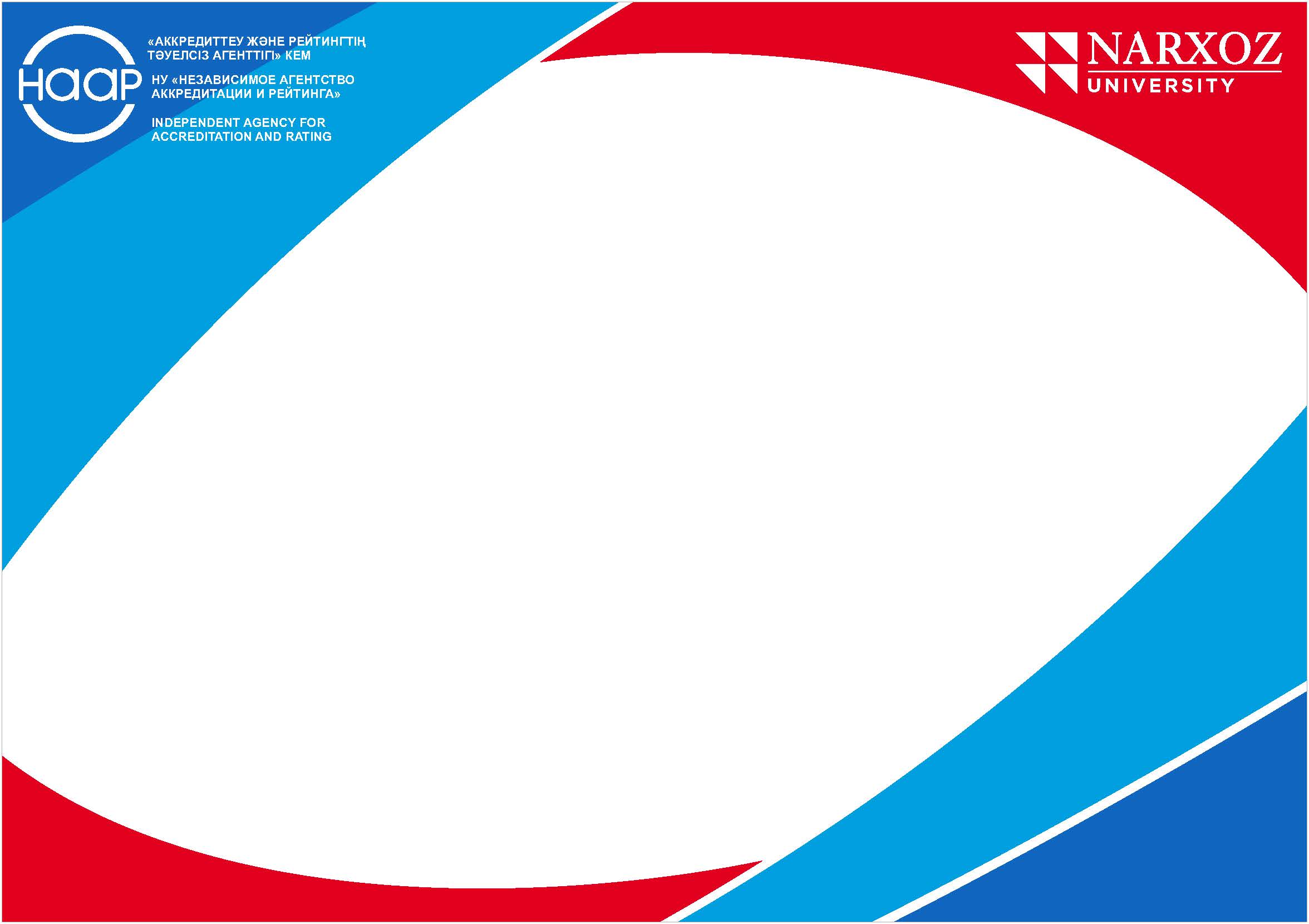 Направления работы форума

Актуальные вопросы обеспечения качества образования в соответствии с международными стандартами 
Концептуальные и нормативные подходы к разработке, реализации и мониторингу стратегий вузов   
Развитие академической мобильности в странах      Центральной Азии  
Повышение ответственности вузов за качество     предоставляемых образовательных услуг
www.iaar.kz
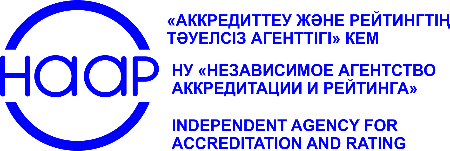 ЦЕНТРАЛЬНО-АЗИАТСКИЙ ФОРУМ ПО ОБЕСПЕЧЕНИЮ КАЧЕСТВА
Полноправное членство в международных и      европейских сетях
Развитие взаимовыгодного сотрудничества с признанными мировыми агентствами по обеспечению  качества

Осуществление совместных проектов в сфере аккредитации, обмена экспертами и консалтинга

Расширение     международной деятельности  по обеспечению качества    во     всех    уровнях образования
www.iaar.kz
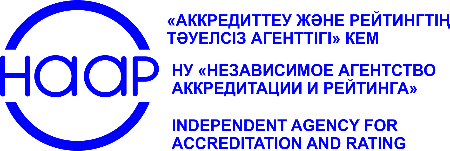 ЦЕНТРАЛЬНО-АЗИАТСКИЙ ФОРУМ ПО ОБЕСПЕЧЕНИЮ КАЧЕСТВА
Академическая мобильность

инструмент интеграции вузов в международное образовательное пространство 
фактор формирования качественно новых трудовых ресурсов, способных занять достойное место на мировом рынке труда и в национальной экономике

Способствует:
обмену знаниями 
 созданию интерактивных сетей 
развитию международных научно-исследовательских проектов 
преодолению национальной замкнутости 
приобретению общеевропейских перспектив
www.iaar.kz
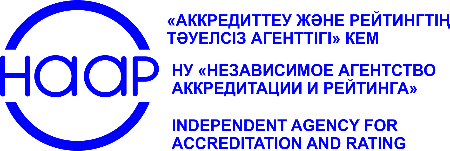 ЦЕНТРАЛЬНО-АЗИАТСКИЙ ФОРУМ ПО ОБЕСПЕЧЕНИЮ КАЧЕСТВА
Академическая мобильность в Казахстане
0,8%
Внешняя мобильность
Внутренняя мобильность
0,7%
www.iaar.kz
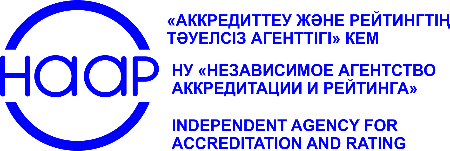 ЦЕНТРАЛЬНО-АЗИАТСКИЙ ФОРУМ ПО ОБЕСПЕЧЕНИЮ КАЧЕСТВА
Уровень академической мобильности за 2016-2017 гг
www.iaar.kz
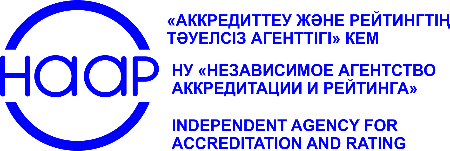 ЦЕНТРАЛЬНО-АЗИАТСКИЙ ФОРУМ ПО ОБЕСПЕЧЕНИЮ КАЧЕСТВА
Стратегия академической мобильности
     в  Республике Казахстан на 2012-2020 годы

Цель: 
достижение сбалансированной мобильности на основе обеспечения открытости и прозрачности высшего образования.

Задачи:
1. Обеспечение качества внешней мобильности
2. Улучшение  условий  пребывания  в  РК иностранных
    преподавателей и студентов 
3. Реализация принципов полиязычного образования
4. Расширение  прямых  связей  вузов  с  зарубежными
    вузами-партнерами и международными организациями
www.iaar.kz
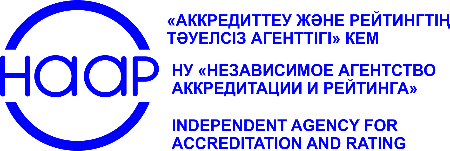 ЦЕНТРАЛЬНО-АЗИАТСКИЙ ФОРУМ ПО ОБЕСПЕЧЕНИЮ КАЧЕСТВА
Партнерство НААР с профессиональным 
     сообществом Республики Казахстан
Ассоциация высших учебных заведений Республики Казахстан
Национальная палата предпринимателей РК «Атамекен»
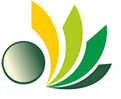 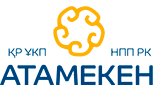 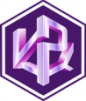 Ассоциация колледжей города Алматы
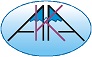 Национальная инженерная академия РК
Ассоциация строителей Казахстана
Национальная медицинская Ассоциация
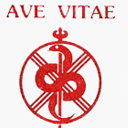 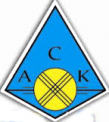 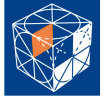 Международная академия информатизации
Национальная ассоциация проектировщиков РК
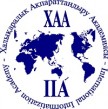 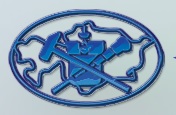 РОО «Академия 
минеральных ресурсов»
www.iaar.kz
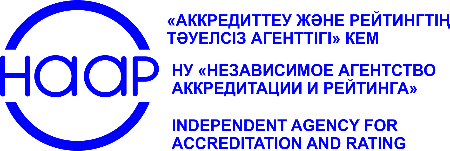 ЦЕНТРАЛЬНО-АЗИАТСКИЙ ФОРУМ ПО ОБЕСПЕЧЕНИЮ КАЧЕСТВА
Партнерство НААР с профессиональным 
     сообществом Республики Казахстан
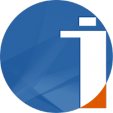 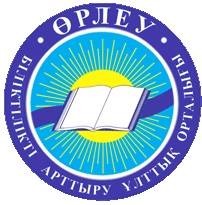 АО «Национальный центр повышения квалификации
Өрлеу»
Национальный центр научно - технической информации
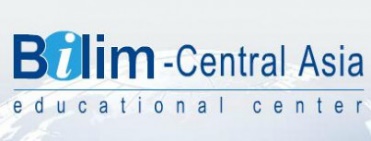 НАО «Холдинг «Кәсіпқор»
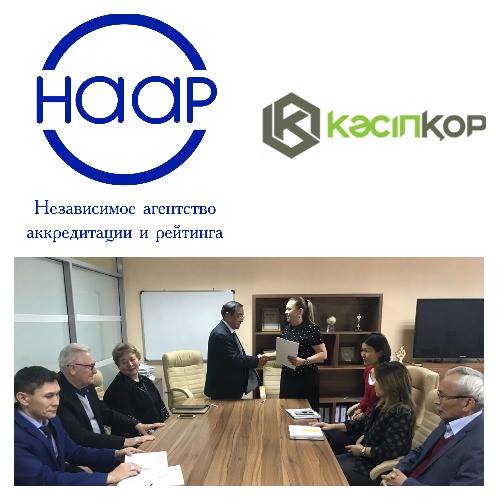 Образовательный центр «Білім – Центральная Азия»
Республиканский научно-методический центр развития ТиПО
РОО «Физико-техническое общество» Казахстана (ФТО)
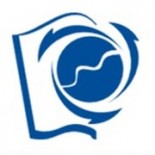 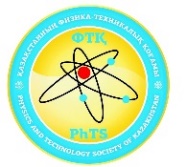 ОО «Казахстанское математическое общество»
НИИ транспорта и коммуникаций
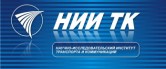 КМО
ОЮЛ «Ассоциация научных и технологических организаций РК»
АНиТО РК
www.iaar.kz
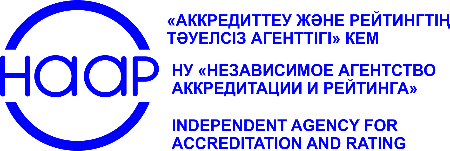 ЦЕНТРАЛЬНО-АЗИАТСКИЙ ФОРУМ ПО ОБЕСПЕЧЕНИЮ КАЧЕСТВА
Зарубежное партнерство НААР
Андалузское агентство знаний, Департамент оценки и аккредитации (AAC-DEVA, Испания)
Институт аккредитации, сертификации и обеспечения качества (ACQUIN)
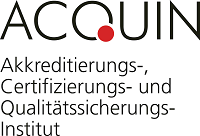 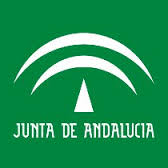 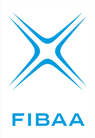 Фонд международной 
аккредитации программ в области бизнес-администрирования
Португальское Агентство по оценке и аккредитации высшего образования (A3ES, Лиссабон)
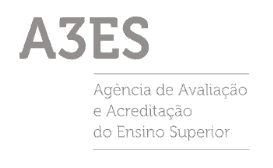 Центр Академической Информации 
(AIC, г. Рига, Латвия)
Агентство по аккредитации образовательных программ в области инженерии, информатики, естественных наук и математики
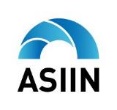 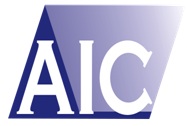 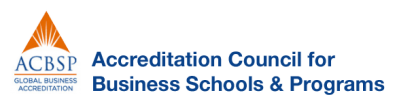 Совет по Аккредитации Бизнес Школ и Программ
www.iaar.kz
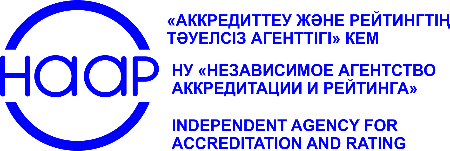 ЦЕНТРАЛЬНО-АЗИАТСКИЙ ФОРУМ ПО ОБЕСПЕЧЕНИЮ КАЧЕСТВА
Зарубежное партнерство НААР
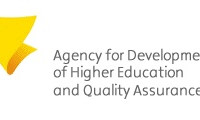 Институт устойчивых инновационных технологий, Университет Любляны (ISIT)
Агентство по развитию высшего образования и гарантии качества (HEA, Босния и Герцеговина)
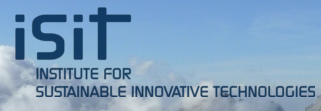 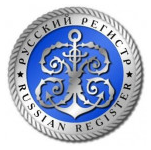 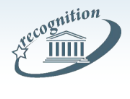 Ассоциация по сертификации «Русский Регистр»
ФГБУ  «Главэкспертцентр»
Агентство по контролю качества образования и развитию карьеры (АККОРК)
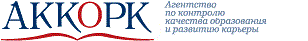 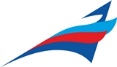 Национальный центр 
общественно-профессиональной аккредитации
Национальное аккредитационное агентство в сфере образования (ФБГУ «Росаккредагентство»)
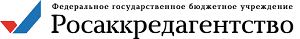 www.iaar.kz
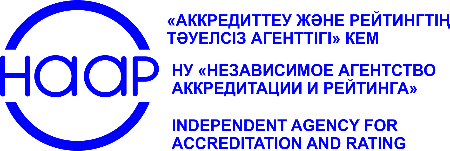 ЦЕНТРАЛЬНО-АЗИАТСКИЙ ФОРУМ ПО ОБЕСПЕЧЕНИЮ КАЧЕСТВА
Спасибо за внимание!
www.iaar.kz